Do – JimeBody Scissor
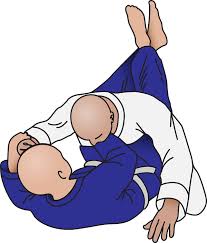 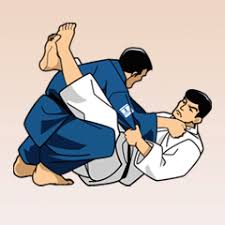 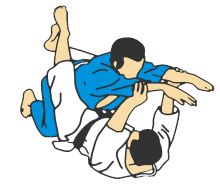 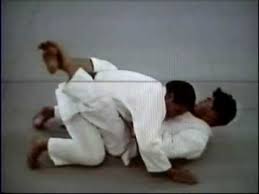